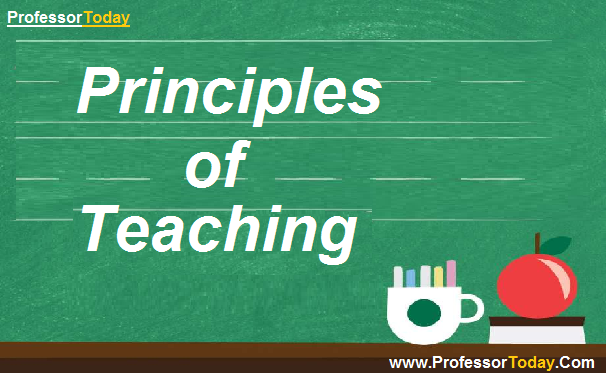 14. 教導的原則(2)
學員手冊第十課, DVD Session 5-2
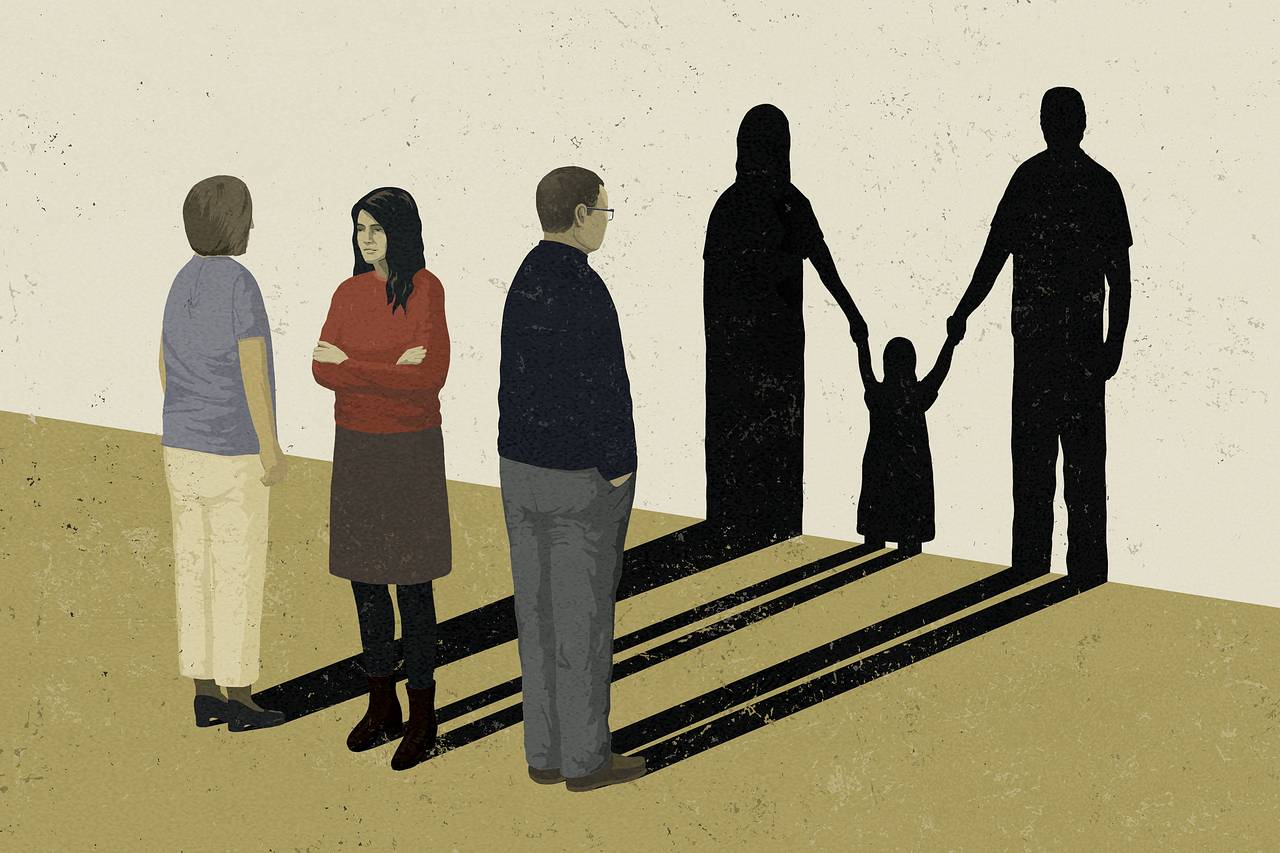 學習適當的教導，從旁輔導孩子，是穩固青少年親子關係的必要條件，但這需要父母親刻意的努力，才能達成！
教導是道德訓練的起點
“管教你的兒子，他就使你得安息， 也必使你心裏喜樂。” (箴言 29:17)
“教養孩童，使他走當行的道， 就是到老他也不偏離。”(箴言 22:6)
“趁有指望，管教你的兒子； 你的心不可任他死亡。”(箴言 19:16)
専制型父母
有言教無身教
造成青少年心中感到苦毒與怨恨
放縱型父母
有身教無言教
造成孩子易怒、缺乏安全感的性格
道德規範完全由自己決定
避免衝突點
原則一：要求或告知？
父母親指導孩子做事時，請務必把意思説清楚，並確實執行。
原則二：立刻或等一下？
「五分鐘預告」可以讓孩子知道我們所分咐他們做的事，等一下就要去做。
原則三：如果丶並且丶但是
如果父母親容許申訴的機會，青少年就可以用他可以接受丶有尊嚴的方式處理他的挫折感
青少年申訴
申訴的原由
父母親都不是完美的，我們也都會有判斷錯誤的時候。
申訴的必要
以申訴來維持家中秩序與不惹兒女的氣之間能夠保持平衡
申訴的原則
以謙卑溫和的態度
申訴是一個特權，不是一個權利
不可以分別向爸爸和媽媽申訴
申訴的程序
青少年主動
提供新的資訊
不是新的意見或新的感覺
申訴的基礎
互信的關係
青少年信任父母會公平丶有彈性的處理問題
父母信任青少年會提供合理的新資訊
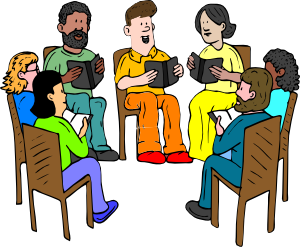 討論時間
上週作業「五分鐘預告」分享
你對申訴程序有什想法？你們家有施行嗎？
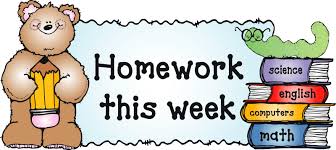 本週作業
練習「申訴程序」
與青少年有深度談話
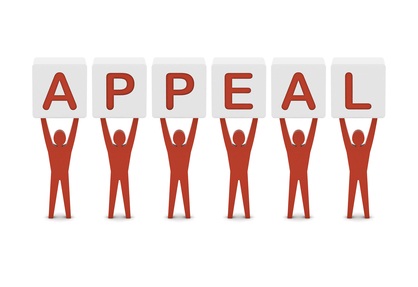 人生本來就是不公平
父母親可以教導孩子如何與父母溝通，提出合理的申訴，這樣父母就可以做出公平的裁決，同時也不會損及父母的權威。